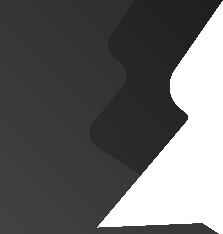 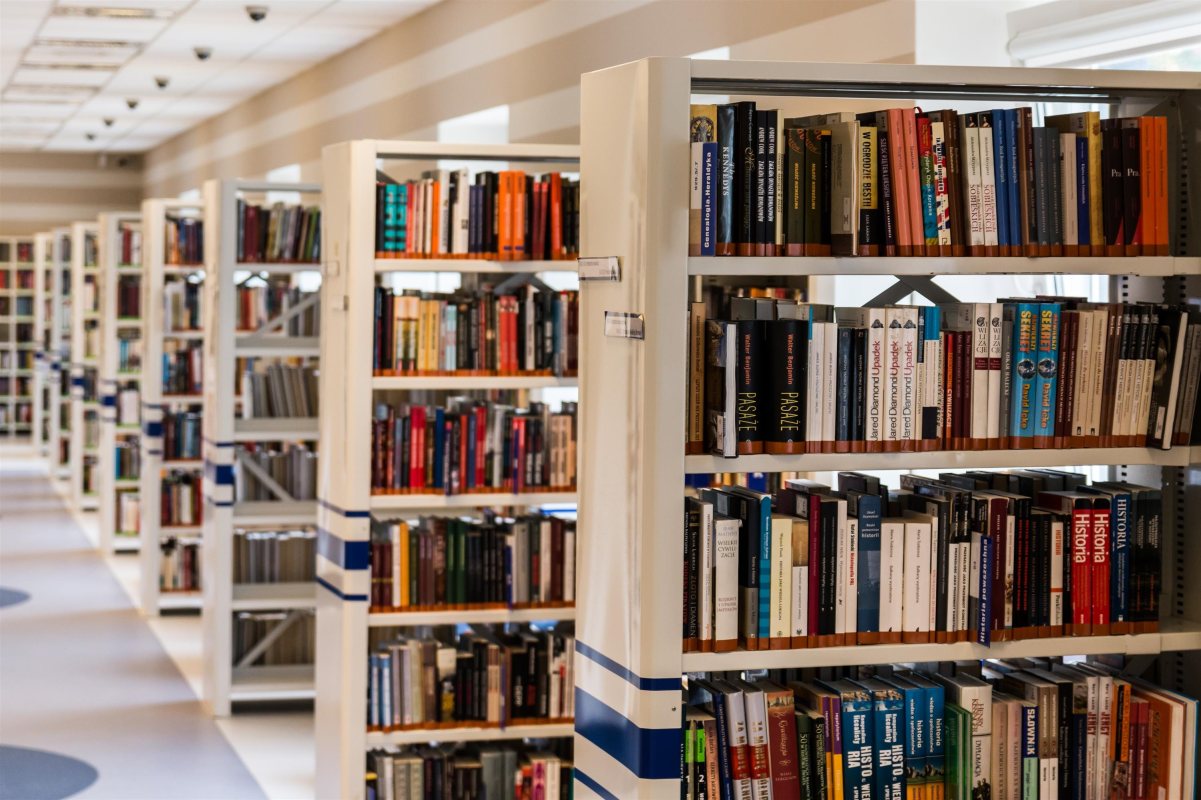 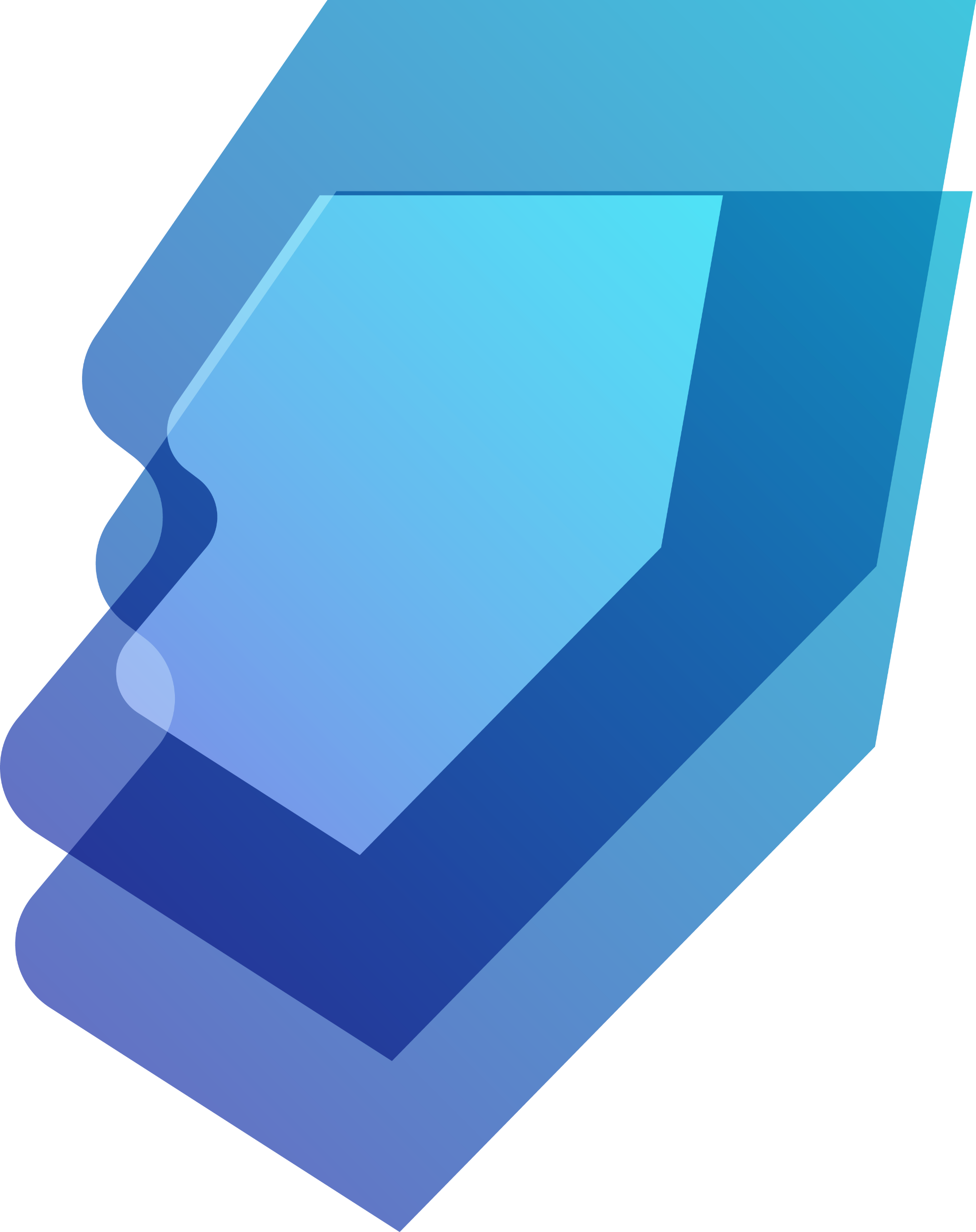 BY YUSHEN
第二十九章 投影与视图
专题29.2 三视图
TOPIC 29.2 THREE VIEWS (THREE VIEWS)
（三视图）
主讲老师：PPT818 讲课时间：20XX
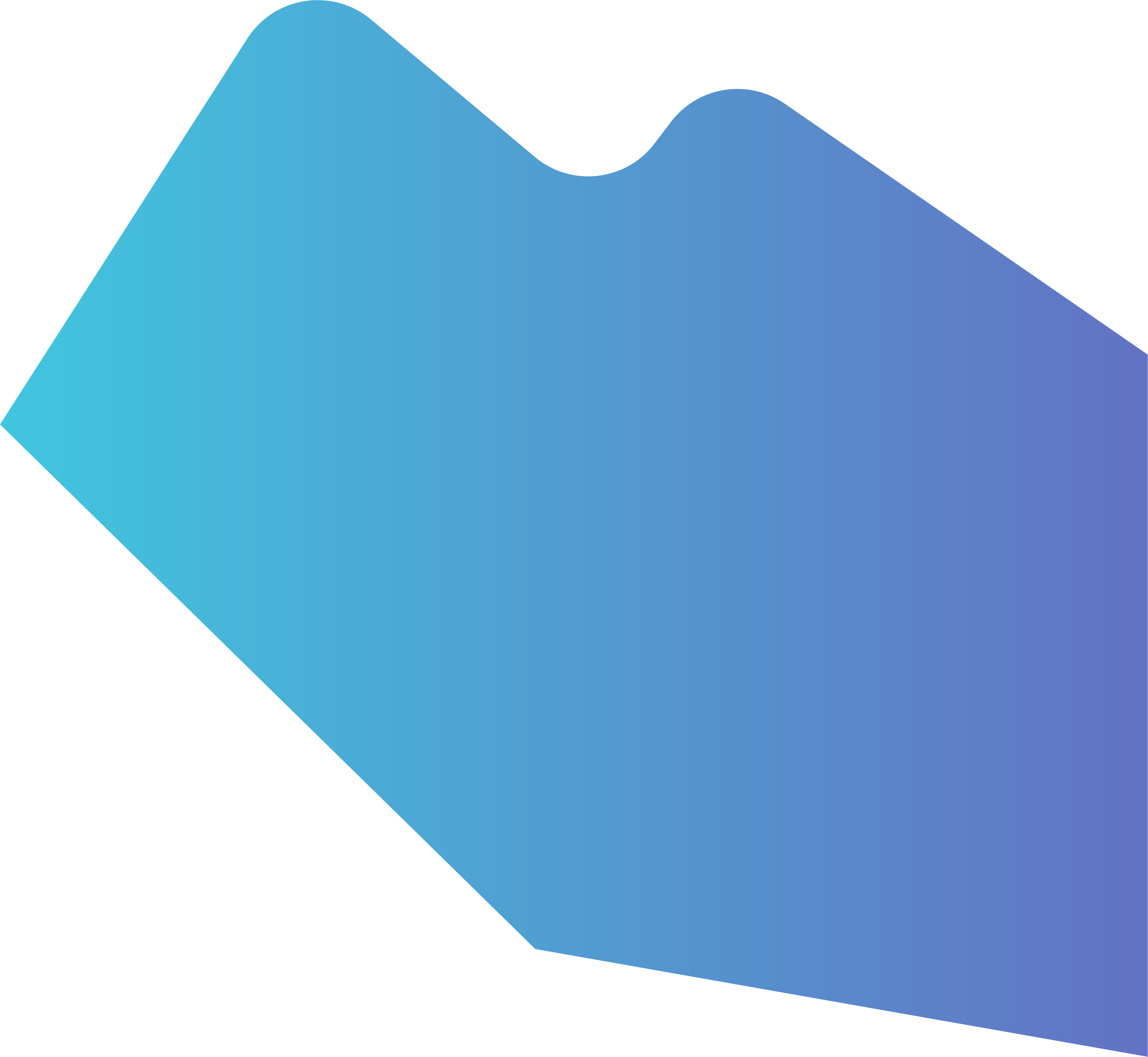 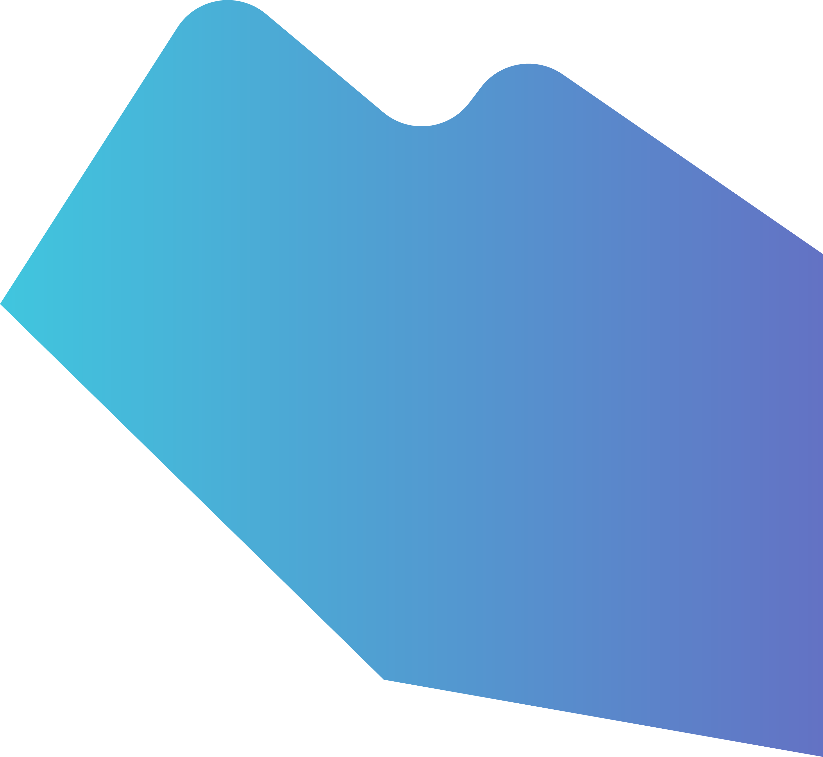 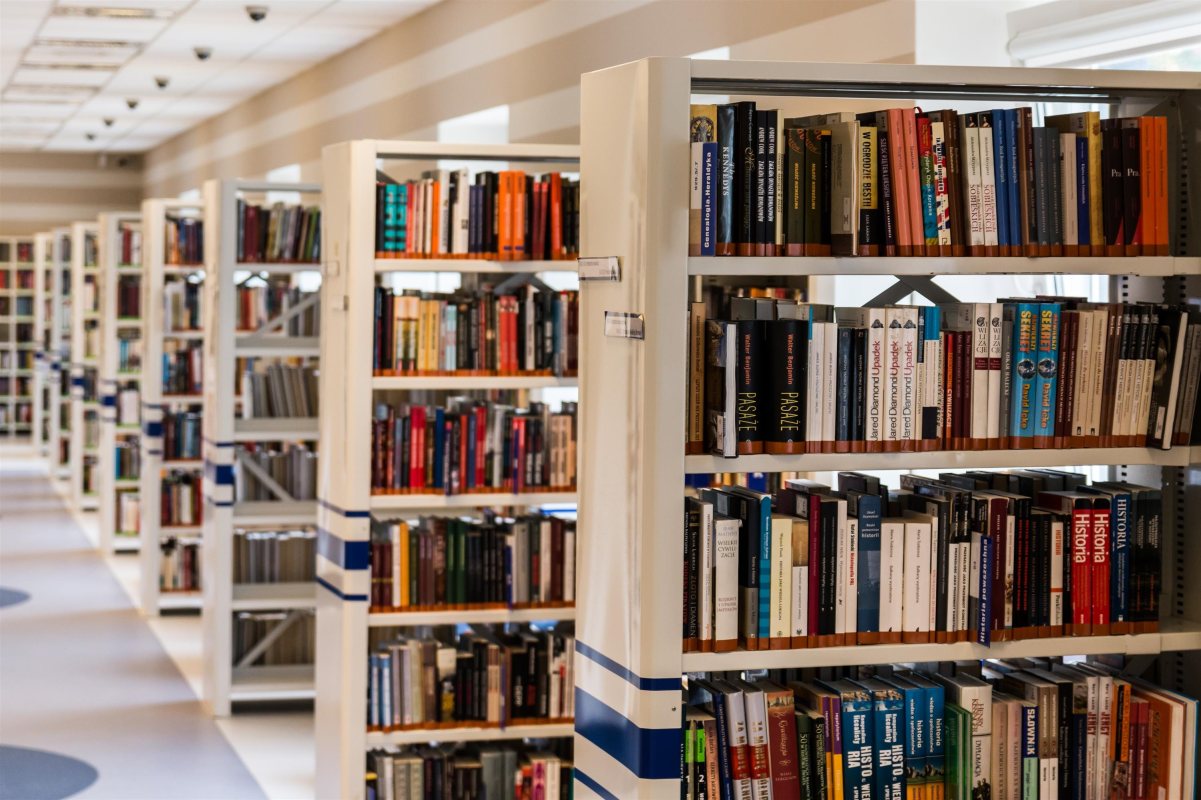 BY YUSHEN
难点
重点
01
02
03
学习目标
会画立体图形的三视图。
理解三视图中主视图、左视图、俯视图的概念。
1、了解视图的概念，明确视图与投影的关系。
2、理解三视图的概念及画三视图的步骤及注意事项。
目录
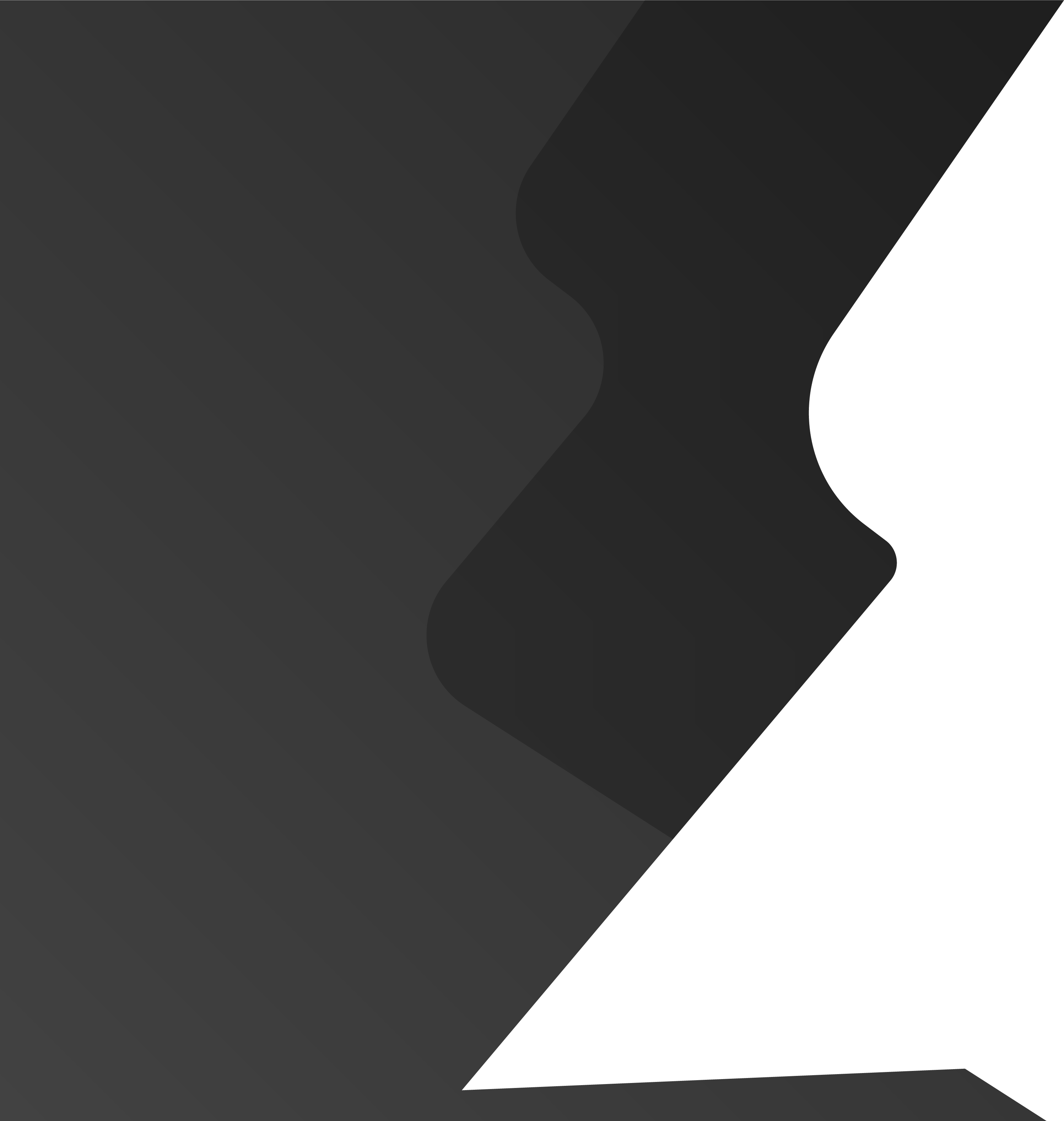 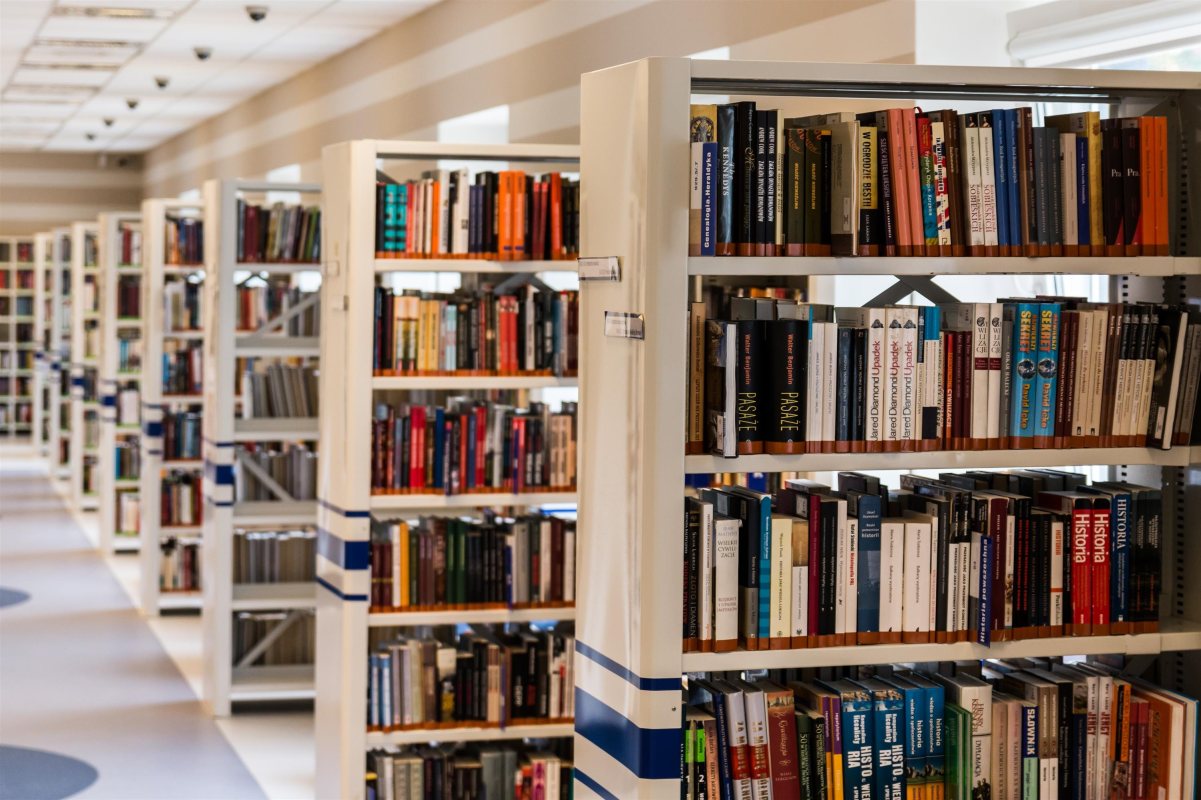 BY YUSHEN
1
LEARNING OBJECTIVES
学习目标
1、了解视图的概念，明确视图与投影的关系。
2、理解三视图的概念及画三视图的步骤及注意事项。
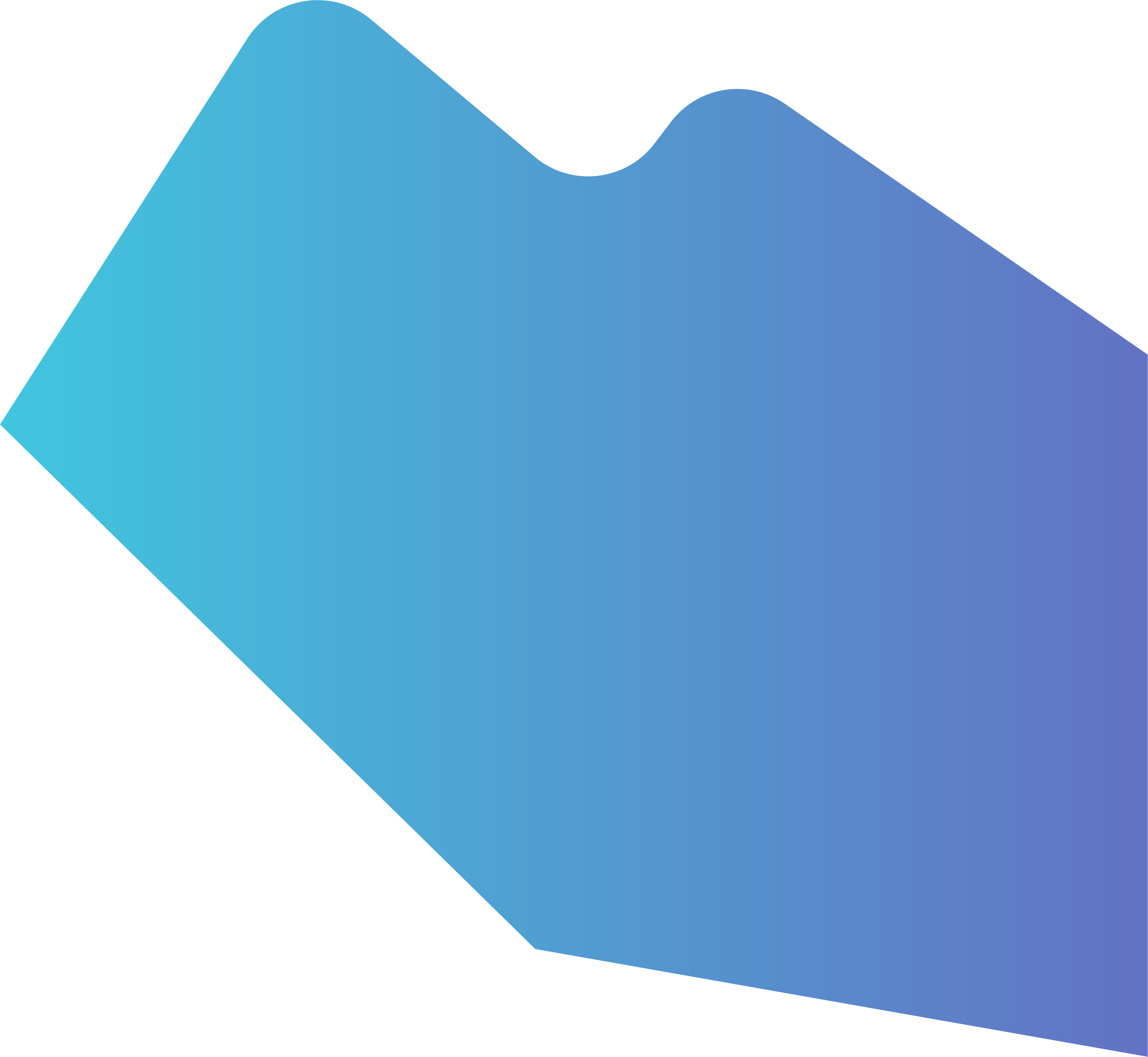 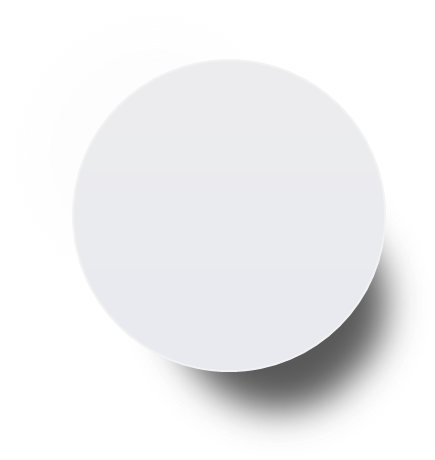 BY YUSHEN
01
观察与思考
下图为某飞机的设计图，你能指出这些设计图是从哪几个方向来描绘物体的吗？
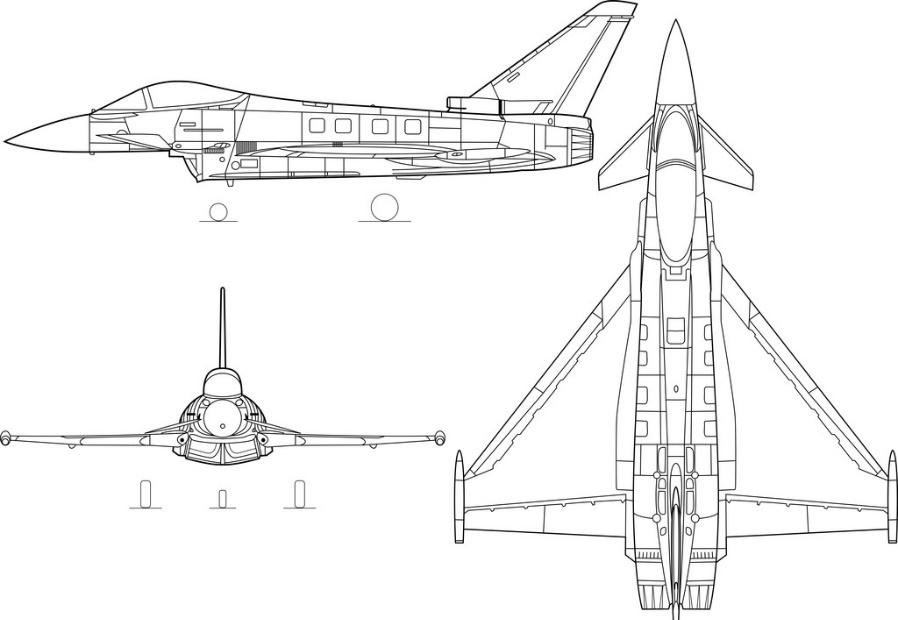 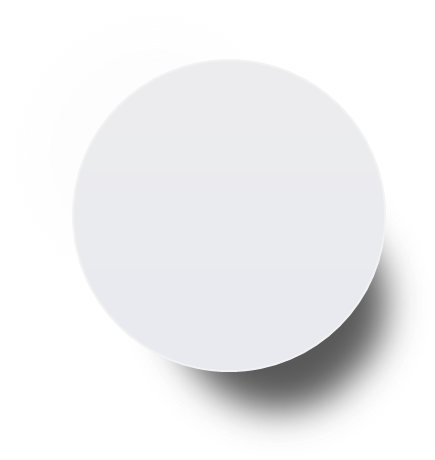 BY YUSHEN
01
小结
下图为某汽车的设计图，你能指出这些设计图是从哪几个方向来描绘物体的吗？
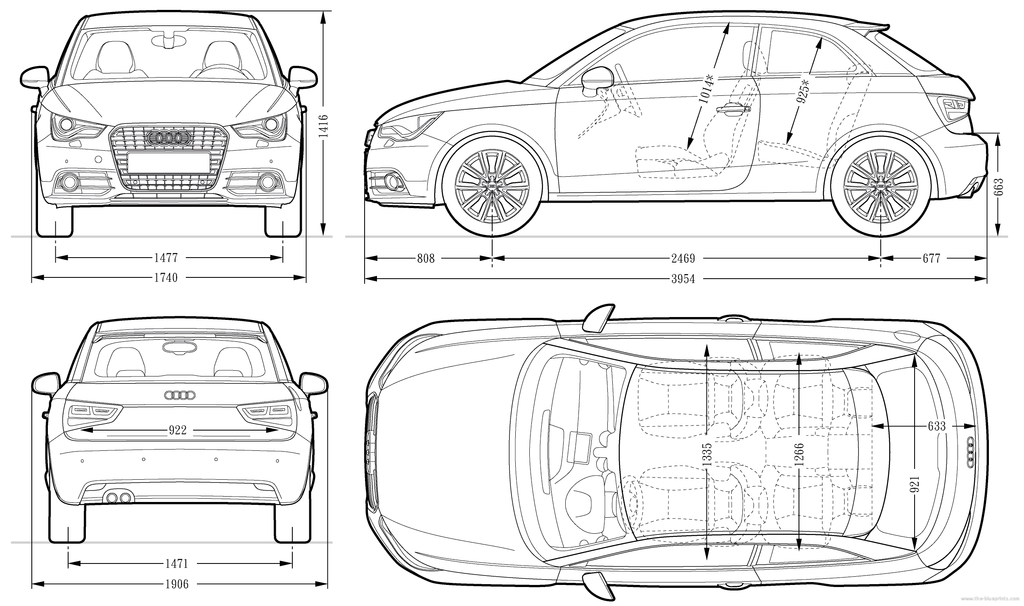 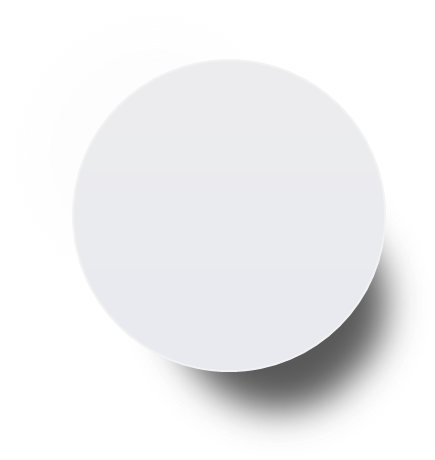 BY YUSHEN
01
小结
下图为某相机的设计图，你能指出这些设计图是从哪几个方向来描绘物体的吗？
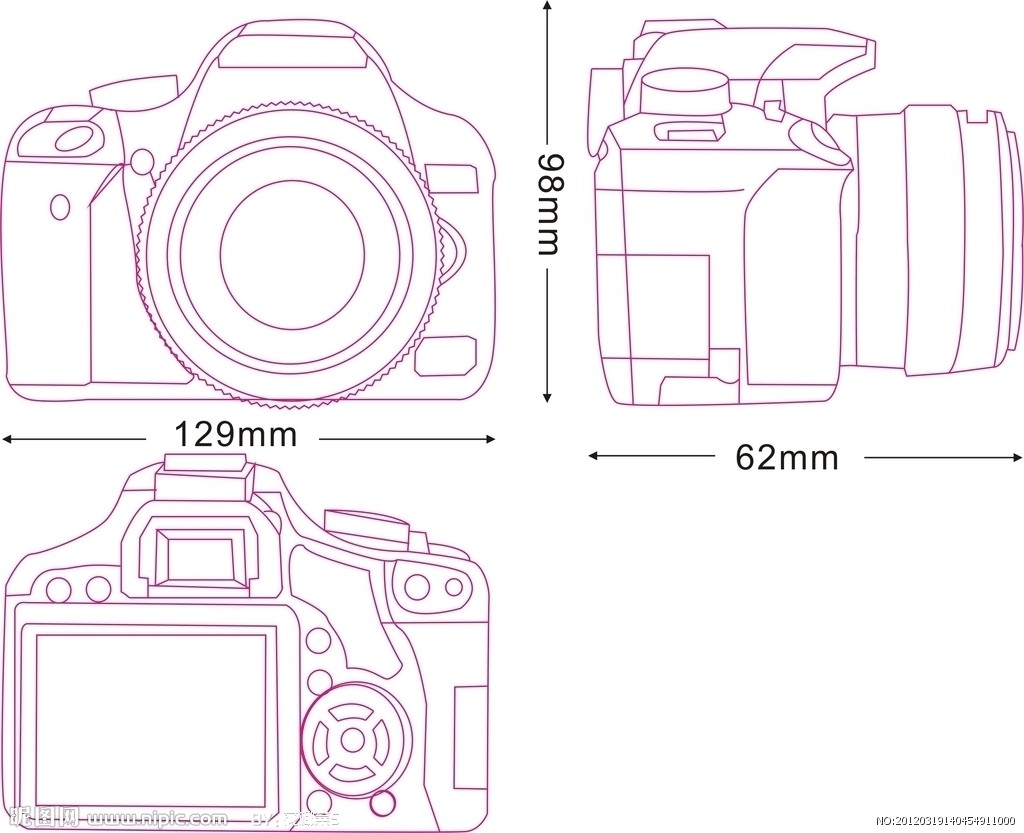 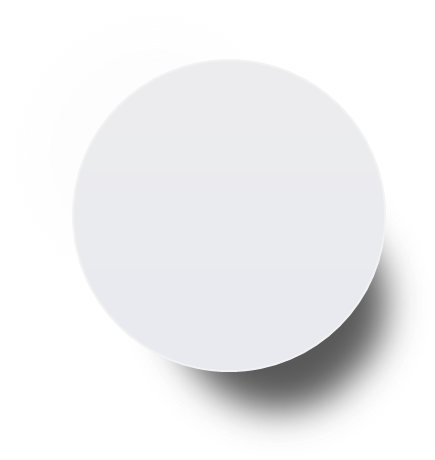 BY YUSHEN
01
视图的概念
当我们从某一方向观察一个物体时，所看到的图形叫做物体的一个视图。
视图也可以看作物体在某一个方向的光线下的正投影，对于同一物体，
如果从不同方向观察，所得到的视图可能不同。
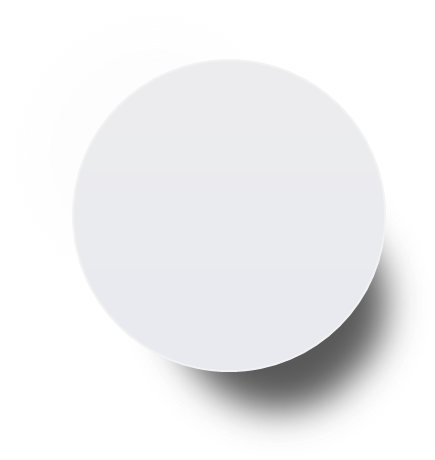 BY YUSHEN
01
三视图
我们用三个互相垂直的平面（例如：墙角处的三面墙面）作为投影面，
其中正对着我们的叫正面，正面下方的叫水平面，右边的叫做侧面.
对于一个物体（例如一个正方体）在三个投影面内进行正投影，
主视图
正面
左视图
1.在正面内得到的由前向后观察物体的
视图，叫主视图。
2。在水平面内得到的由上向下观察物
体的视图，叫做俯视图。
侧面
3.在水平面内得到的由左向右观察物体的视图，叫做左视图。
水平面
俯视图
长
宽
高
宽
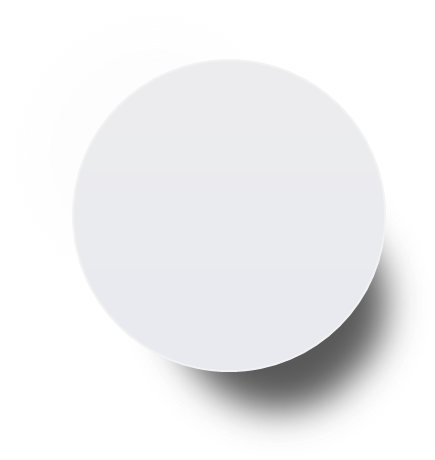 BY YUSHEN
01
三视图
将三个投影面展开在一个平面内，
得到这个物体的一张三视图.
主视图
左视图
投影规则：
主俯长对正、主左高平齐、俯左宽相等
即:主视图和俯视图的长要相等
主视图和左视图的高要相等
左视图和俯视图的宽要相等。
俯视图
长
高
宽
宽
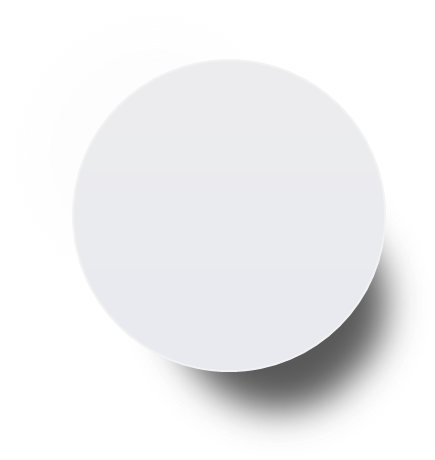 BY YUSHEN
01
三视图画图规则
左视图
主视图
三视图的具体画法为：
1. 确定主视图的位置，画出主视图；
2. 在主视图正下方画出俯视图，注意与主视图长对正；
3. 在主视图正右方画出左视图，注意与主视图高平齐，与俯视图宽相等；
4. 为表示圆柱、圆锥等的对称轴，规定在视图中加画点划线表示对称轴.
注意：不可见的轮廓线，用虚线画出.
俯视图
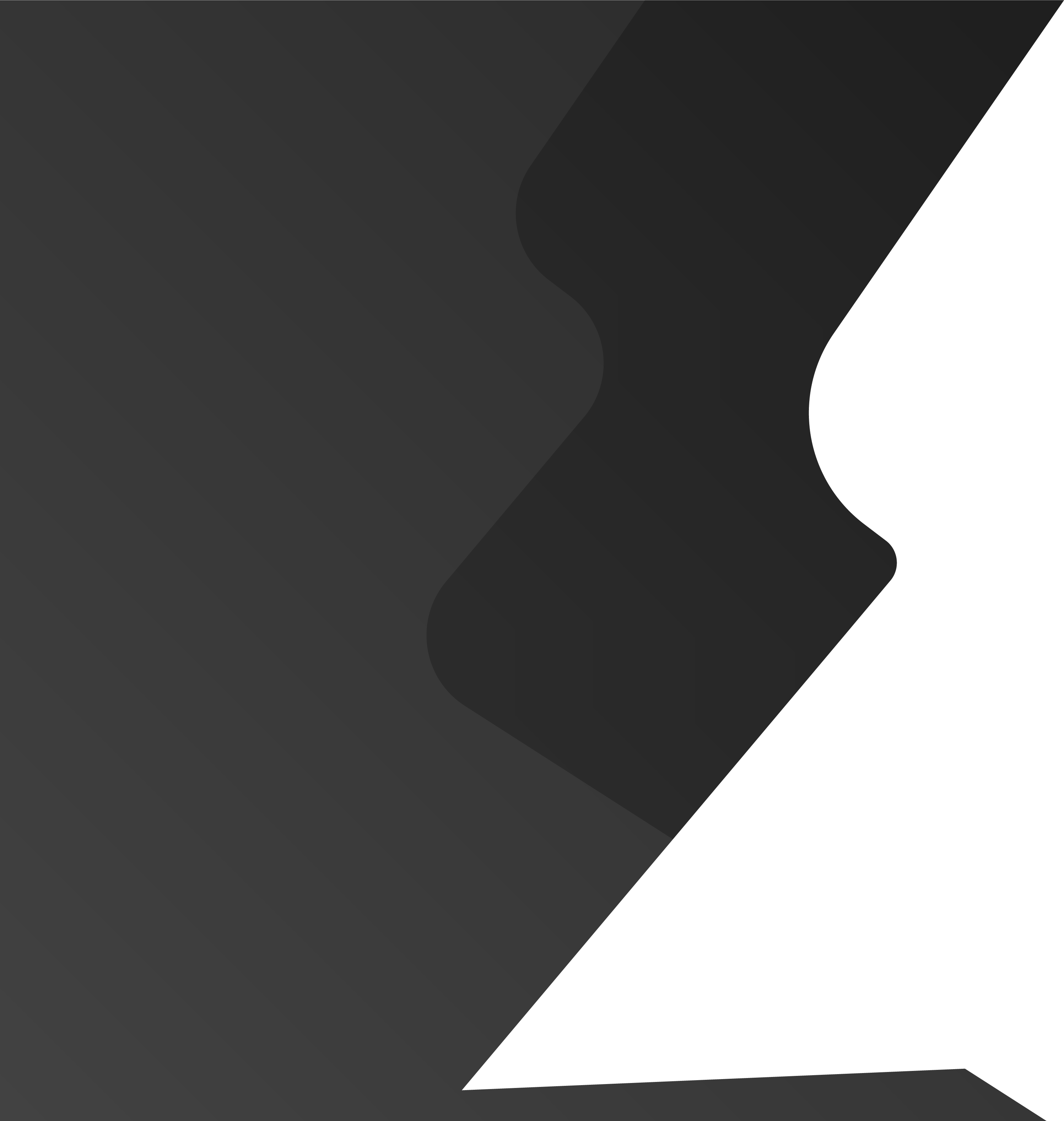 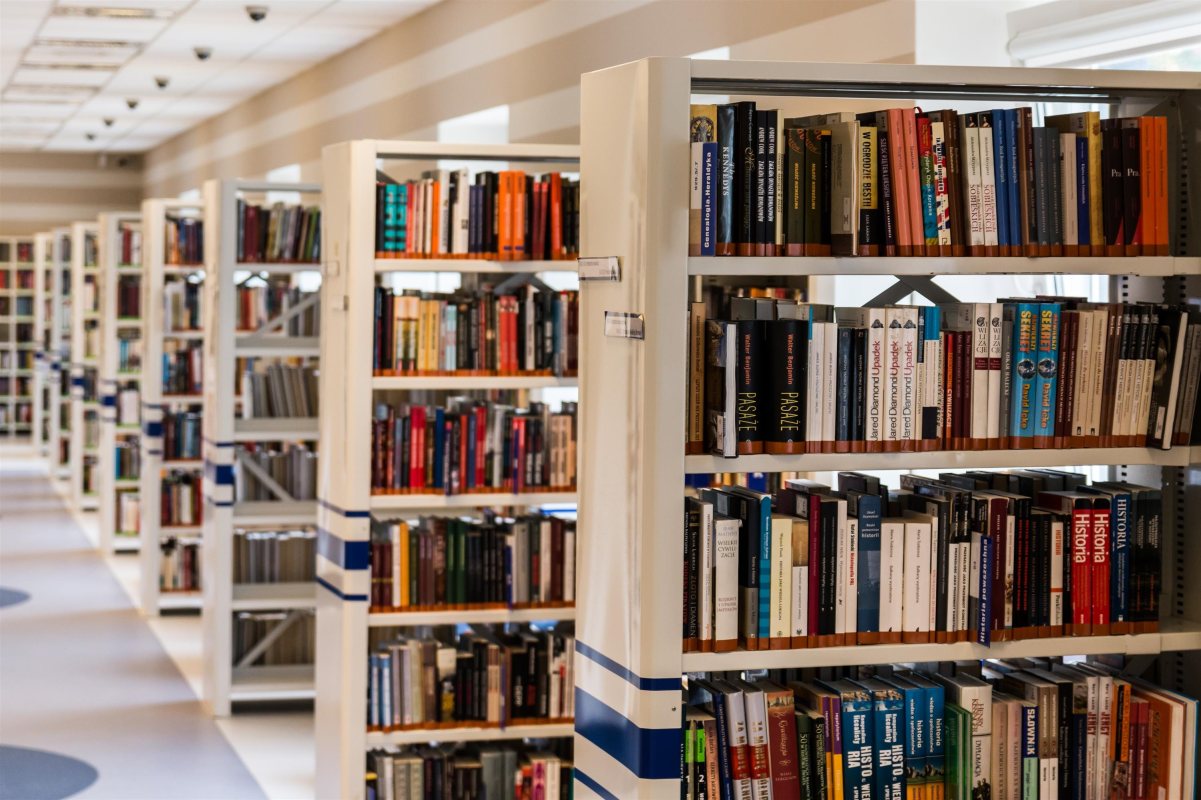 BY YUSHEN
2
HOMEWORK PRACTICE
练一练
1、了解视图的概念，明确视图与投影的关系。
2、理解三视图的概念及画三视图的步骤及注意事项。
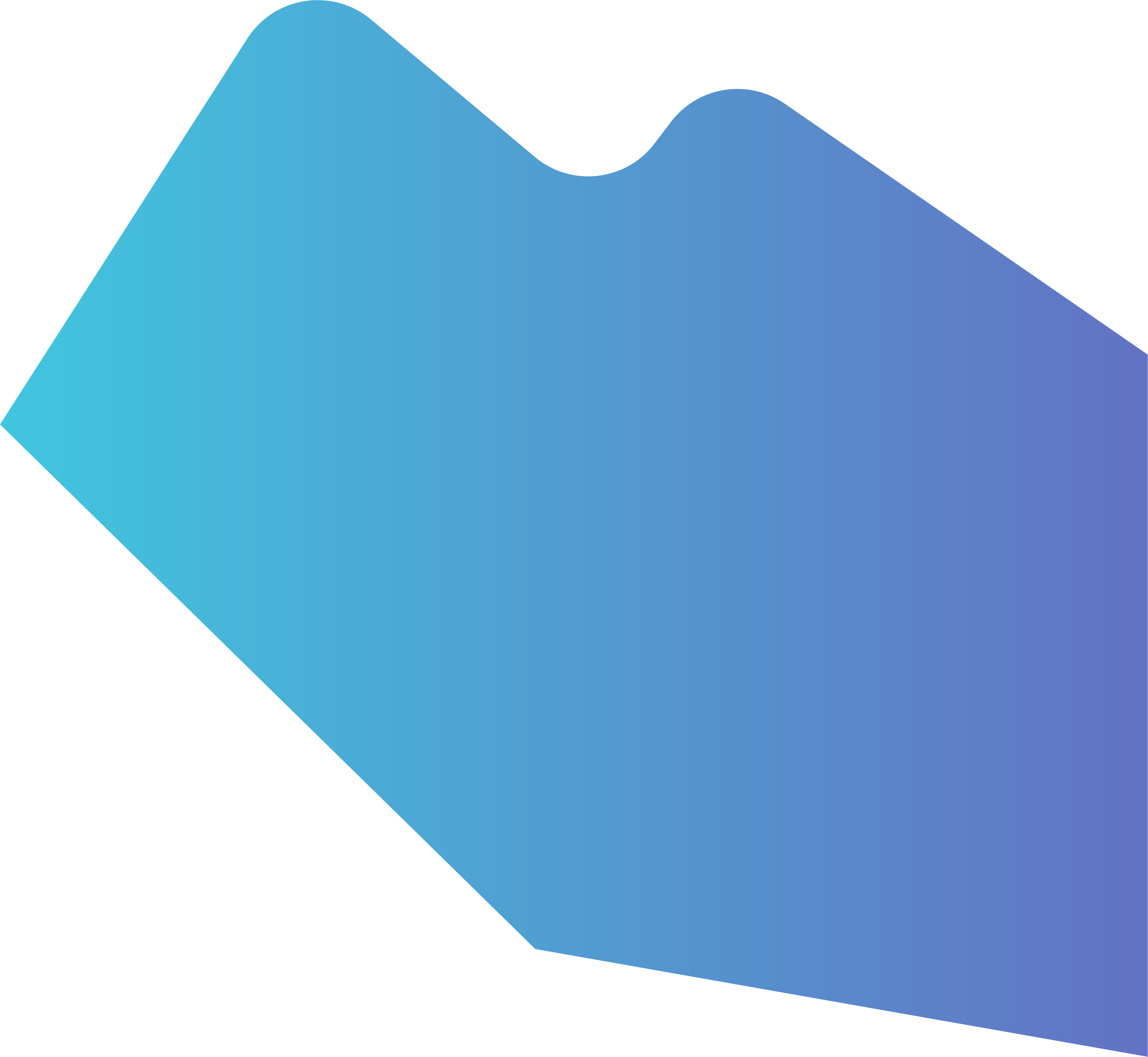 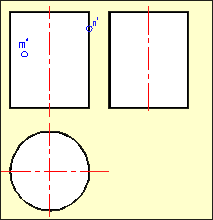 宽
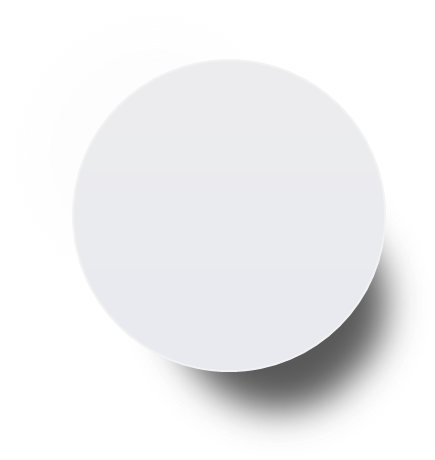 BY YUSHEN
02
练一练
画出图中基本几何体的三视图：
左视图
主视图
主视图
左视图
俯视图
俯视图
左视图
主视图
俯视图
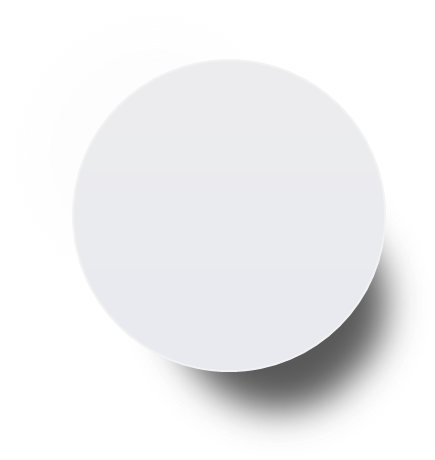 BY YUSHEN
02
练一练
画出图中基本几何体的三视图：
画出如图所示的支架的三视图，
其中支架的两个台阶的高度和宽度相等。
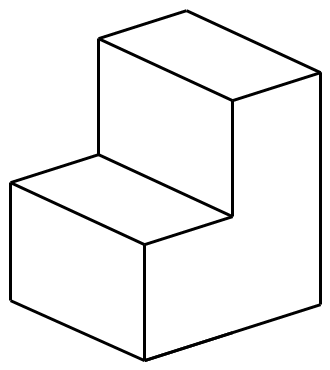 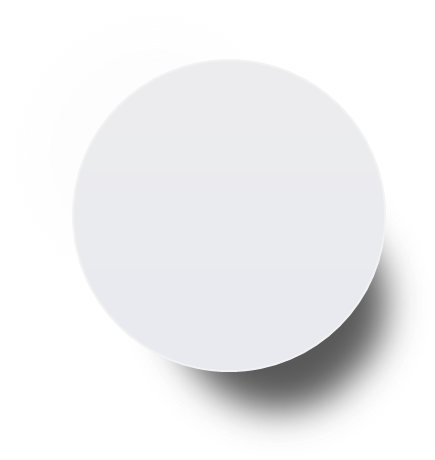 BY YUSHEN
02
练一练
1．从正面、左面、上面观察如图所示的几何体，分别画出你所看到的几何体的形状图.
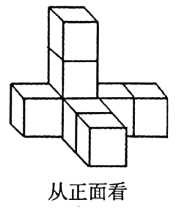 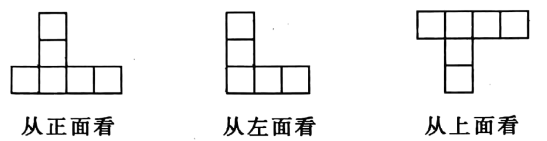 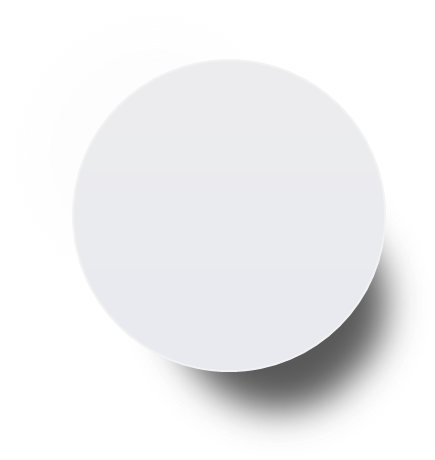 BY YUSHEN
02
练一练
2．画出如图所示的几何体的主视图、左视图和俯视图．
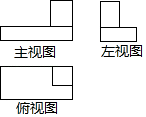 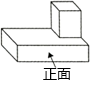 3．如图1，是一个由正方体截成的几何体，请在图2的网格中依次画出这个几何体从正面、上面、和左面看到的几何体的平面图形．
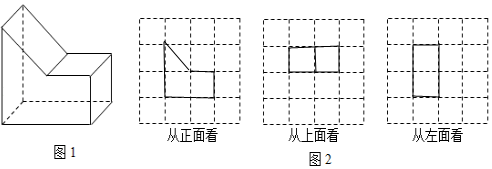 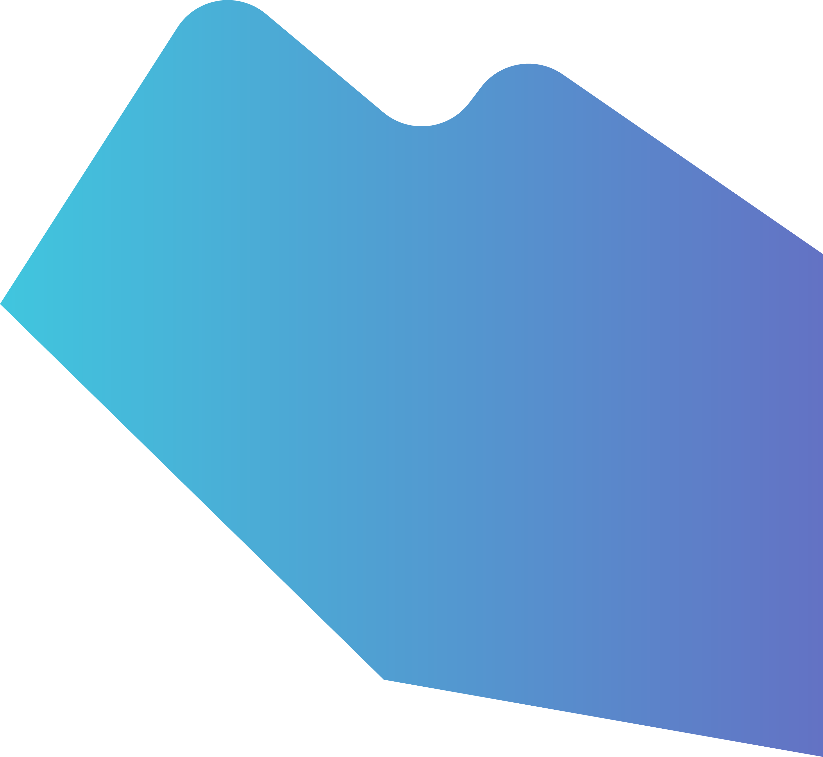 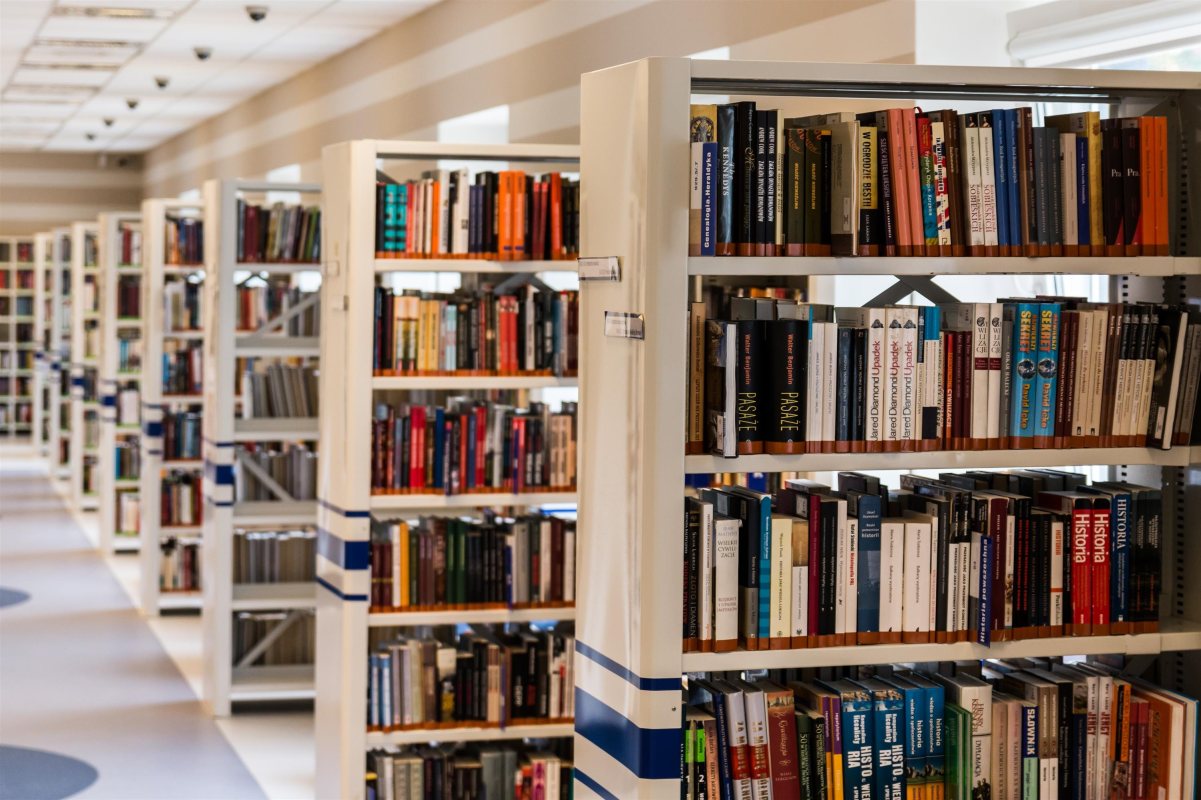 BY YUSHEN
理解主视图、左视图、
俯视图的概念
01
02
03
画三视图的步骤及注意事项
理解视图的概念
课后回顾
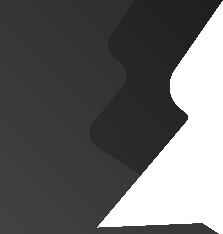 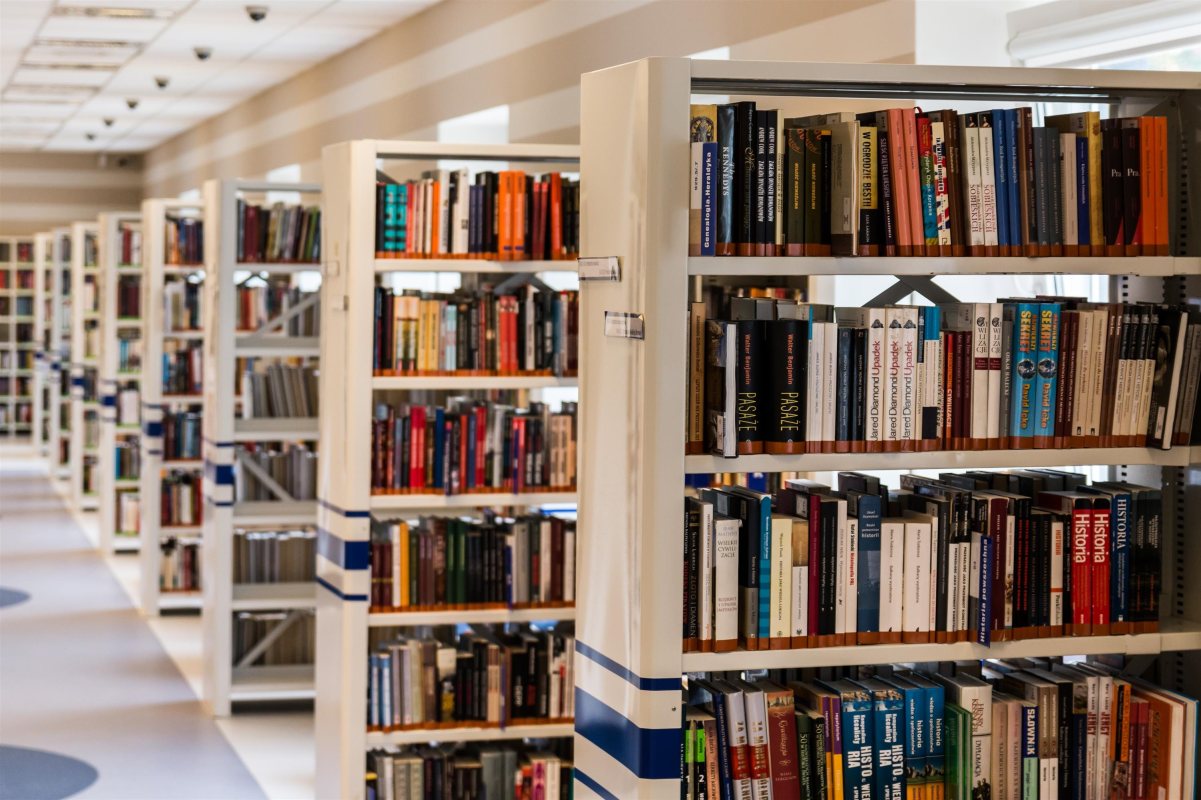 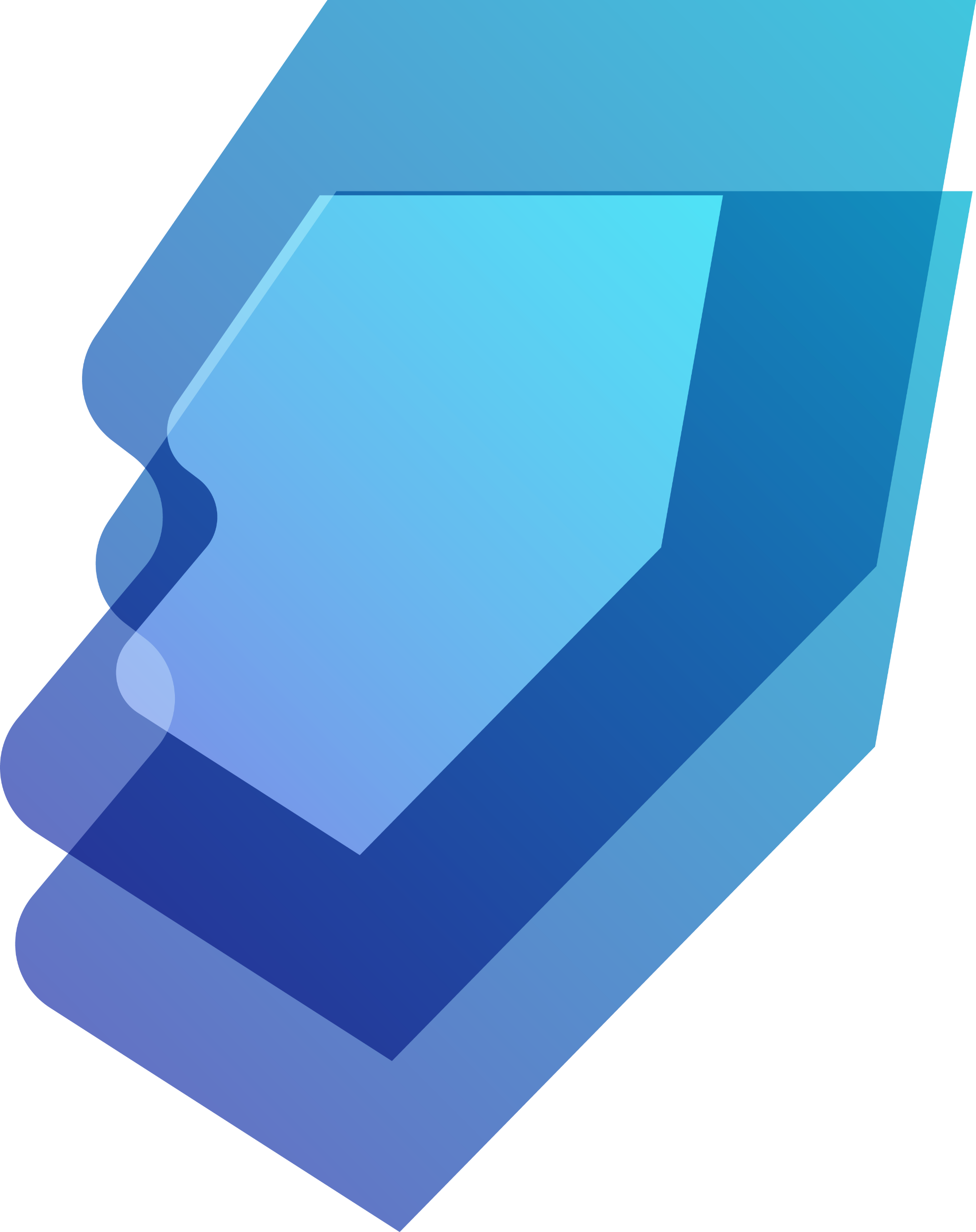 BY YUSHEN
第二十九章 投影与视图
谢谢各位同学倾听
THANK YOU FOR LISTENING
主讲老师：PPT818 讲课时间：20XX
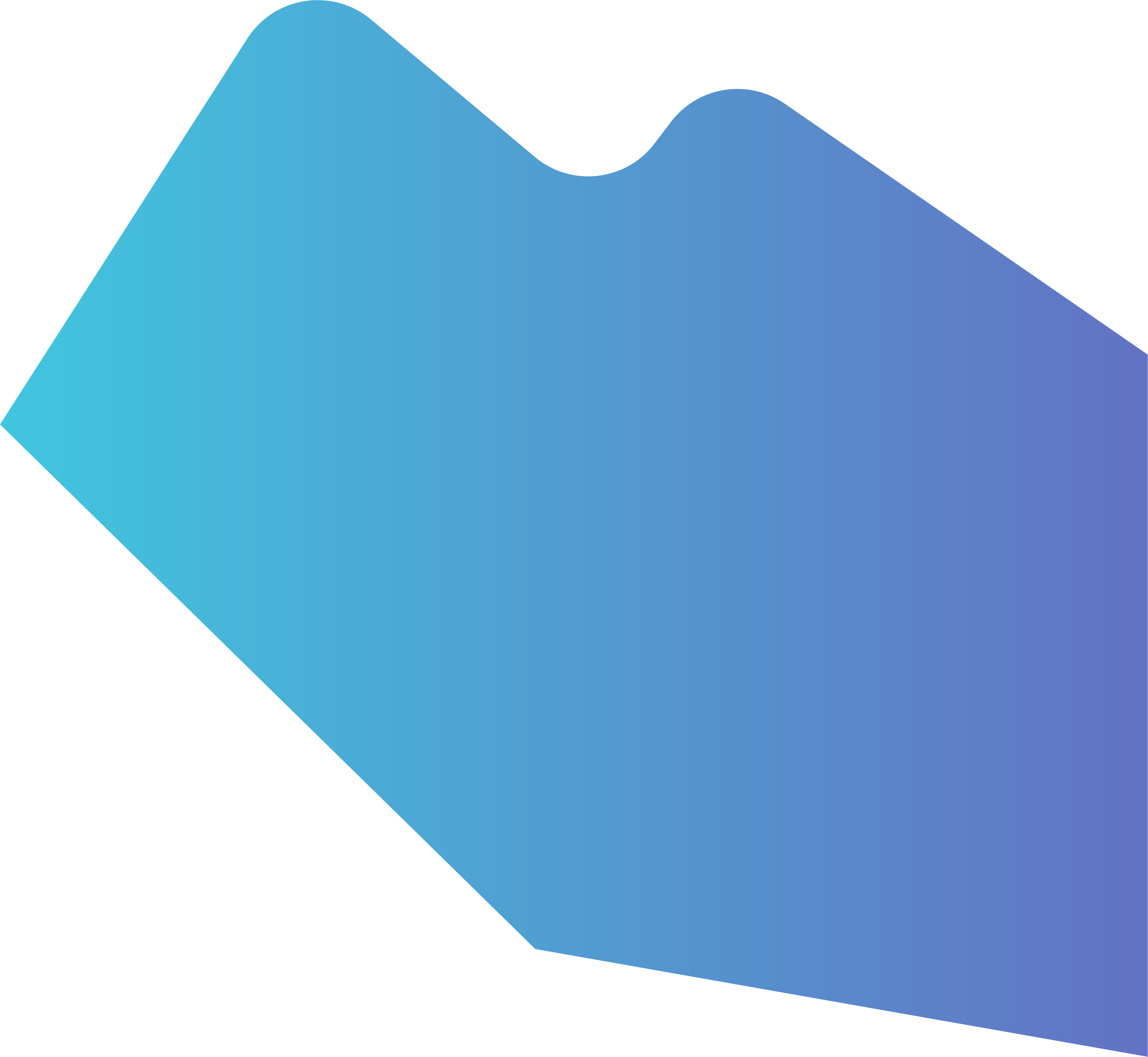